Физкультминутка для глаз
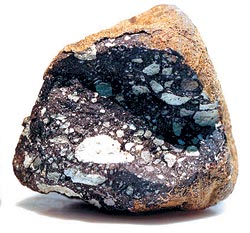 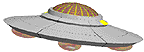 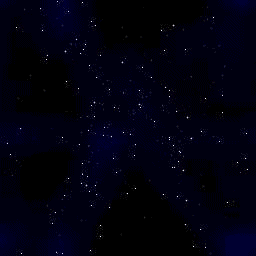 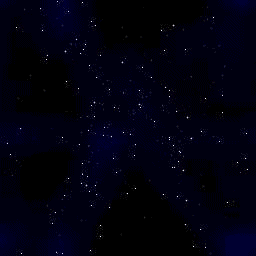 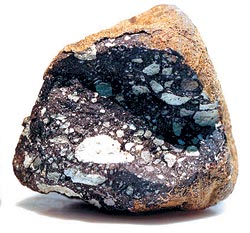 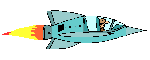 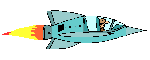 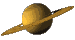 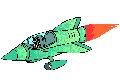 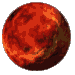 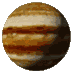 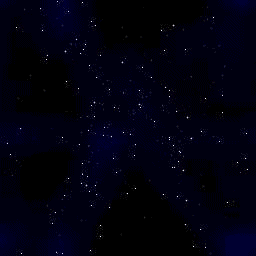 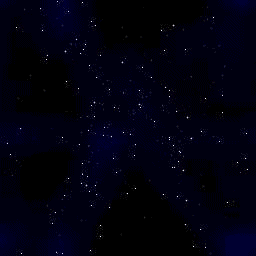 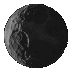 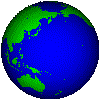 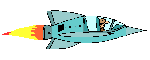 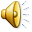